Организация предметно-развивающей среды в группе общеразвивающей направленности от 5 до 6 лет.
Подготовили воспитатели:
Фофонова И. О.
Беляева О. Н.
Центр сюжетно-ролевых игр.
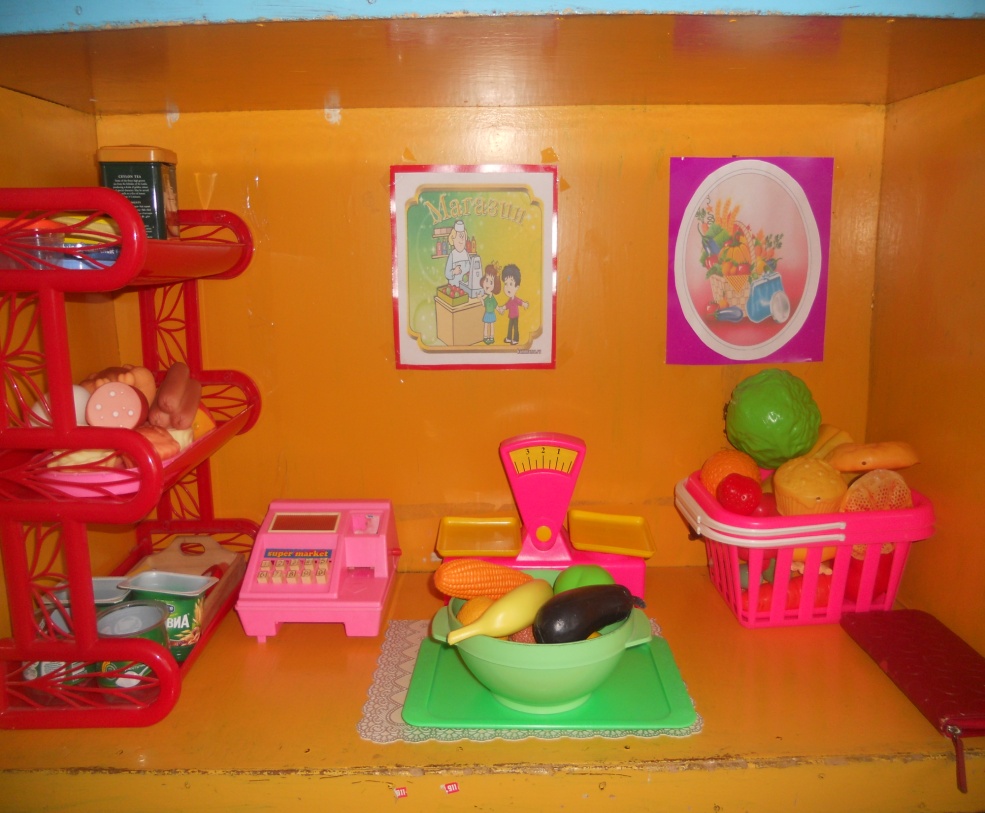 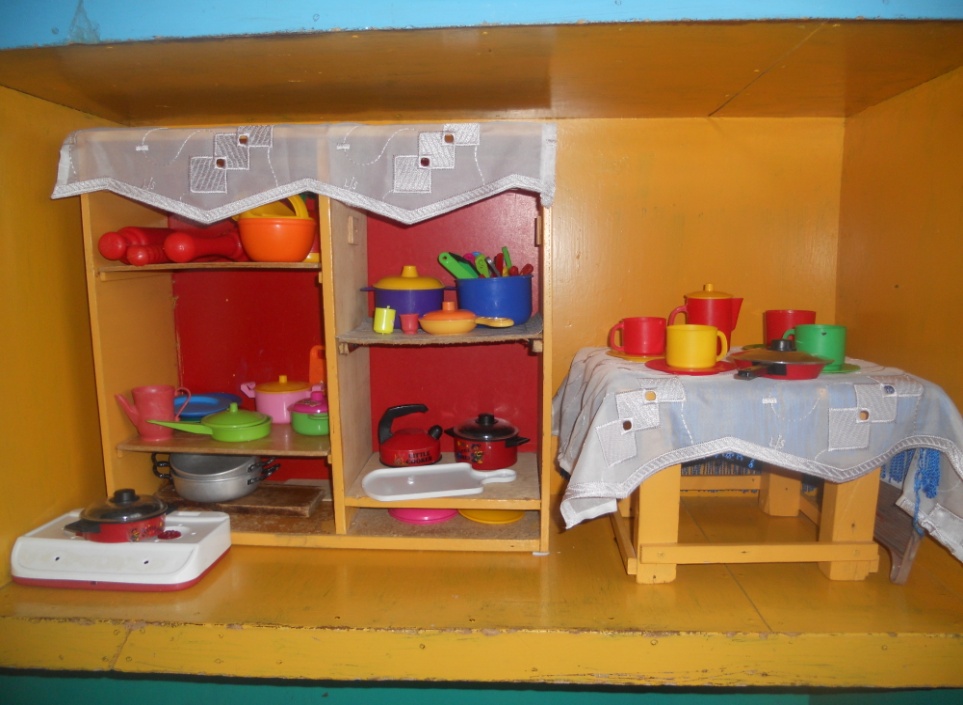 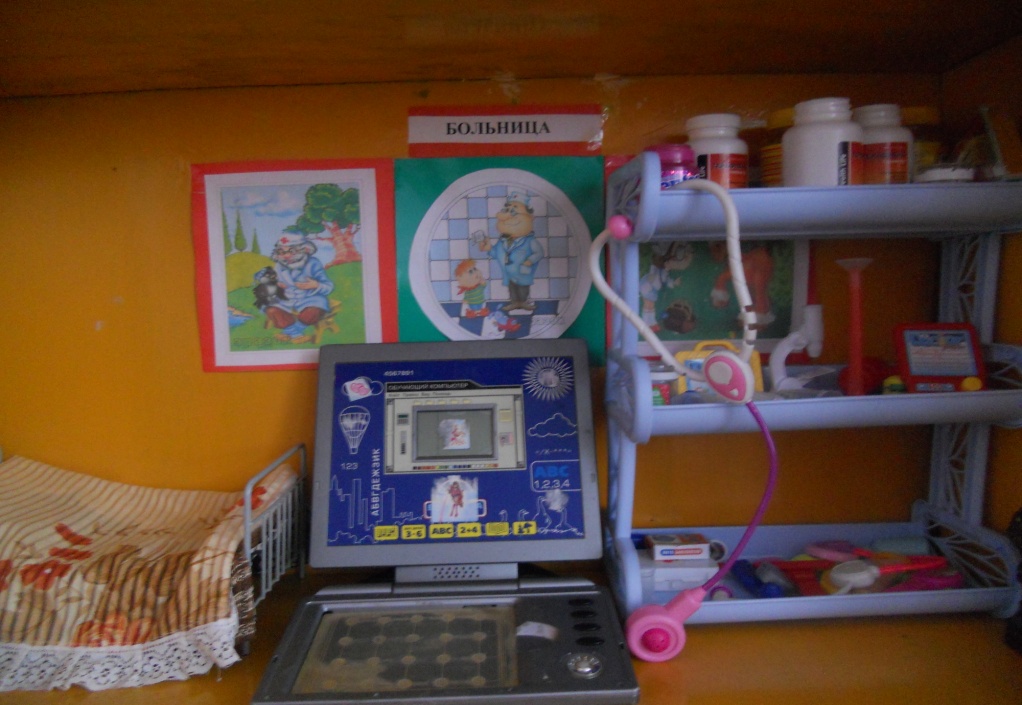 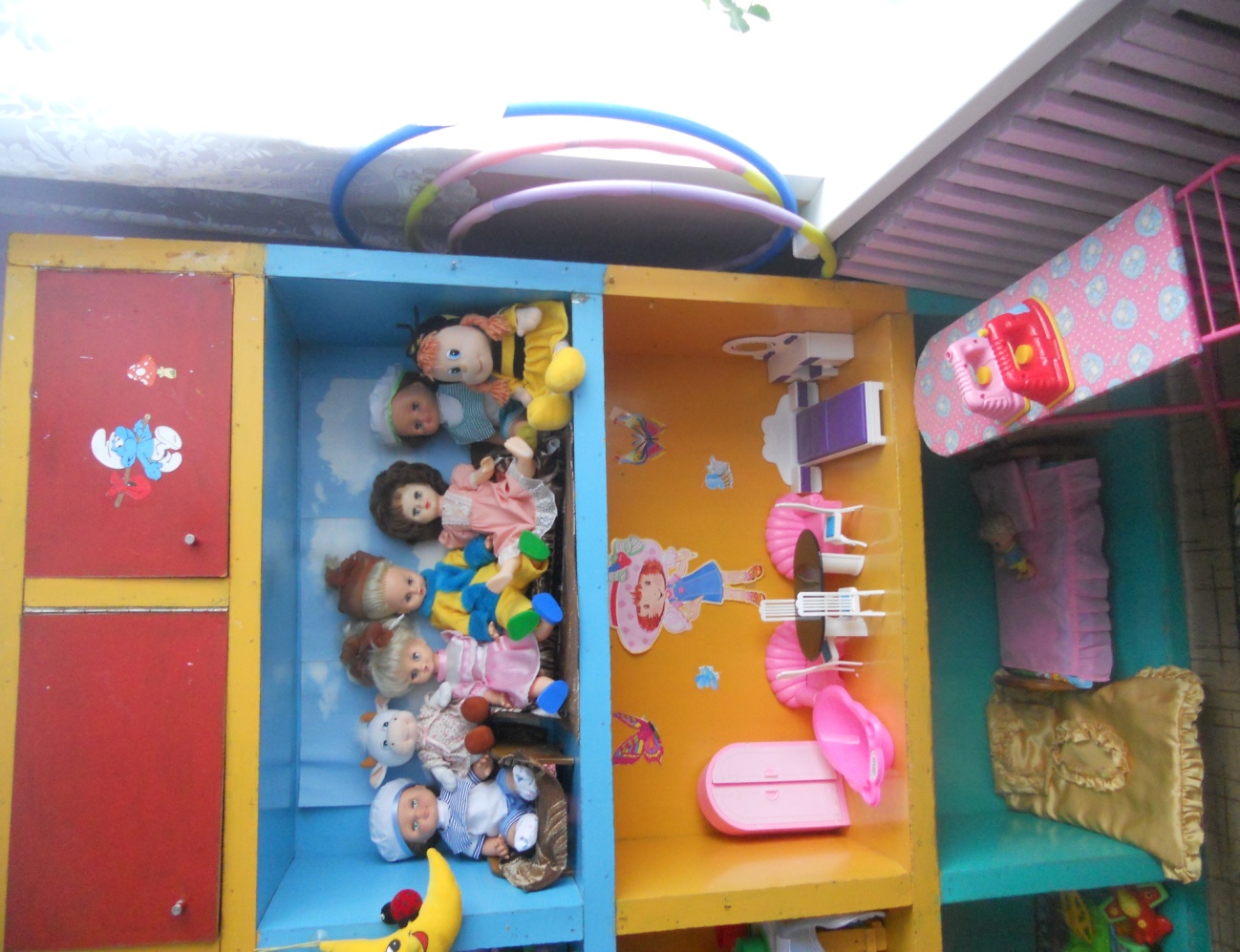 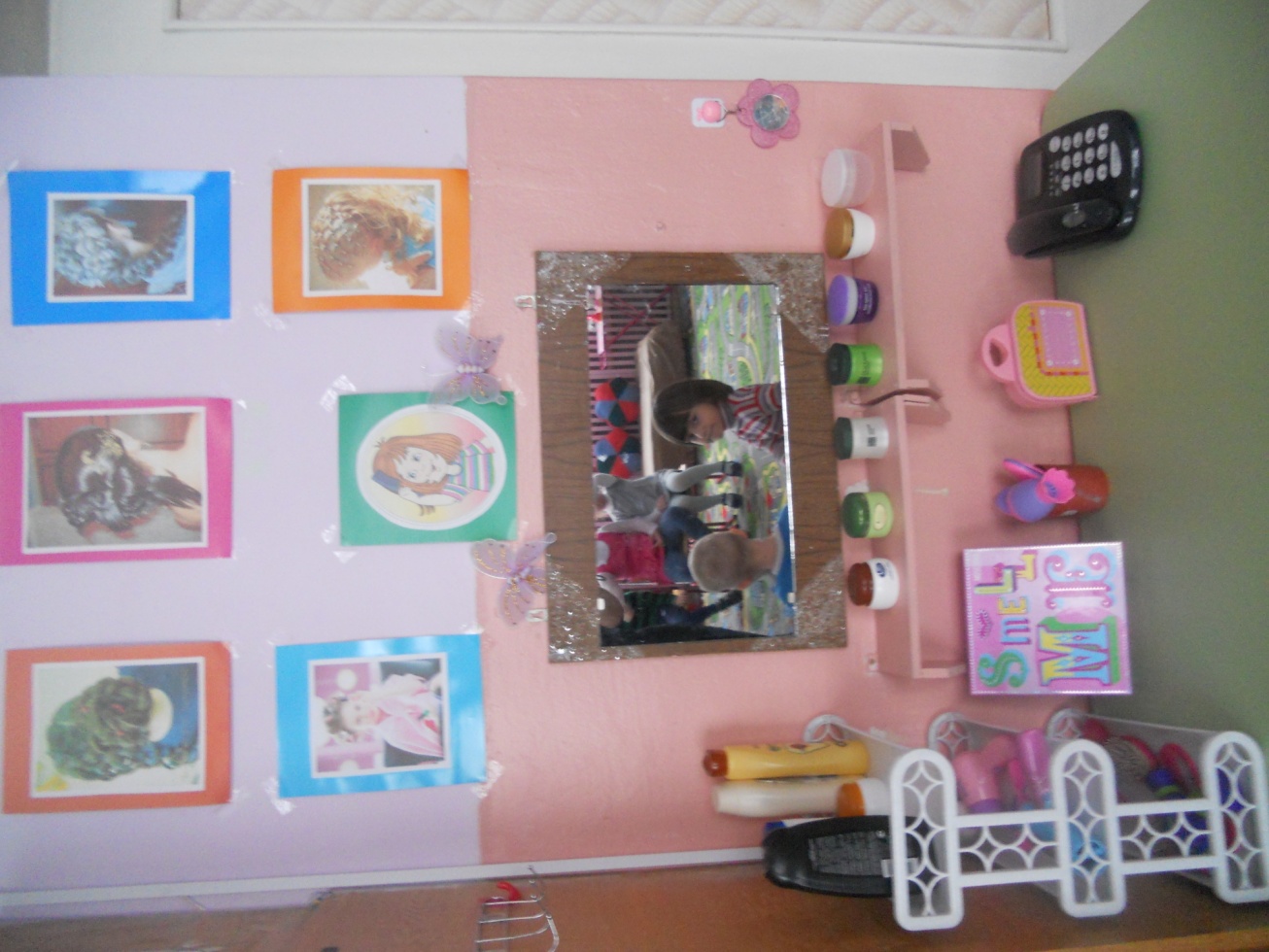 Цент дидактических игр и познавательного развития.
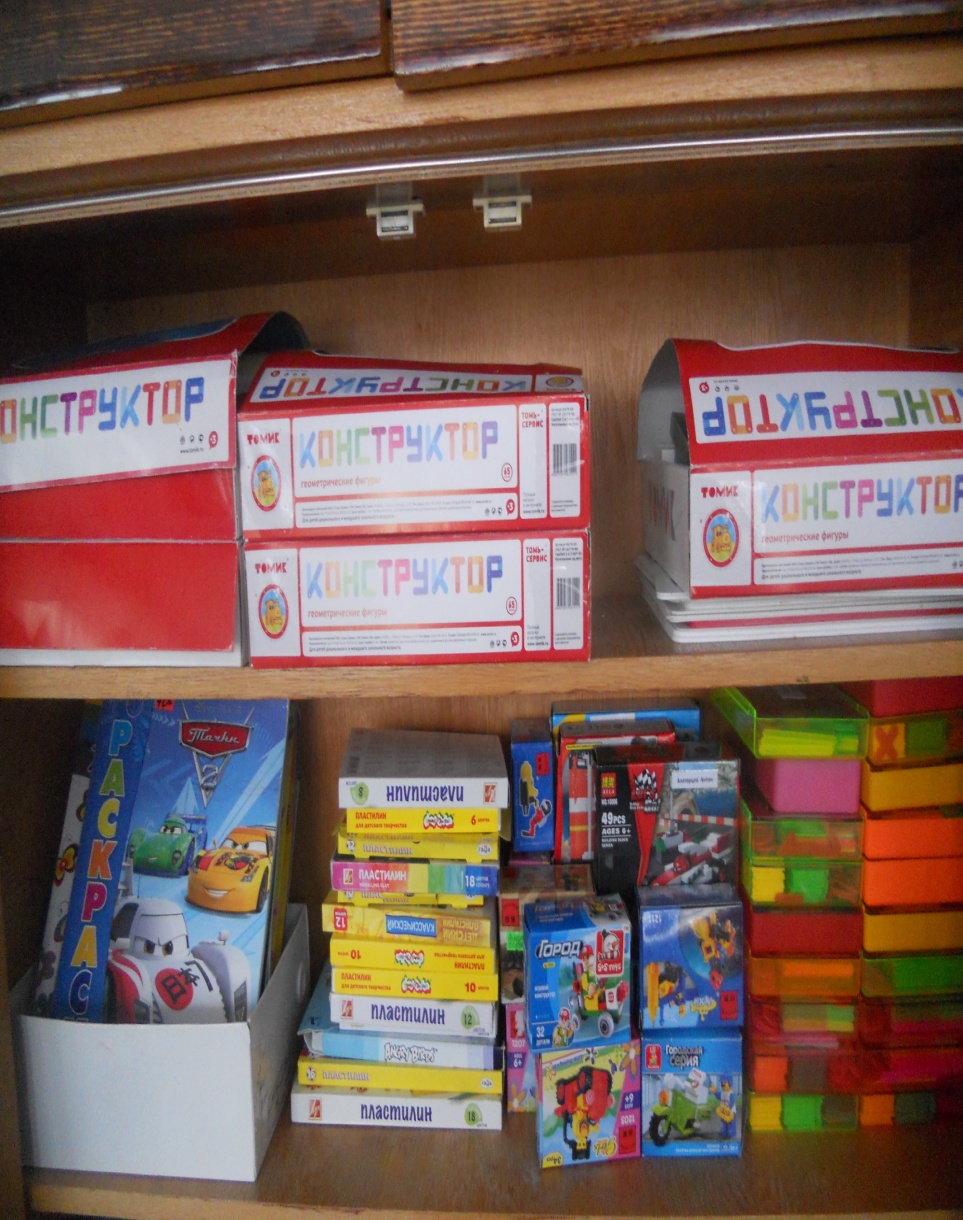 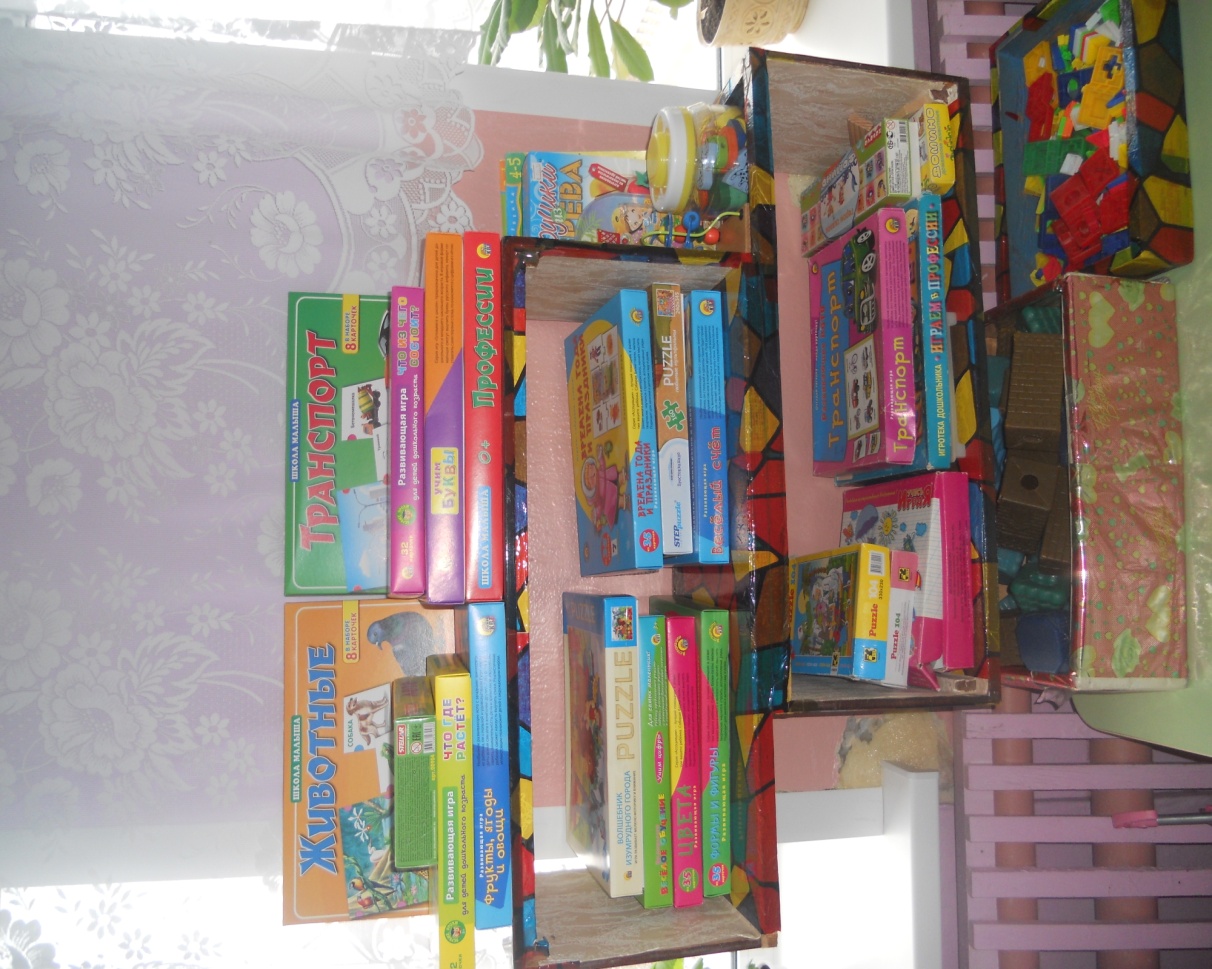 Центр безопасности.
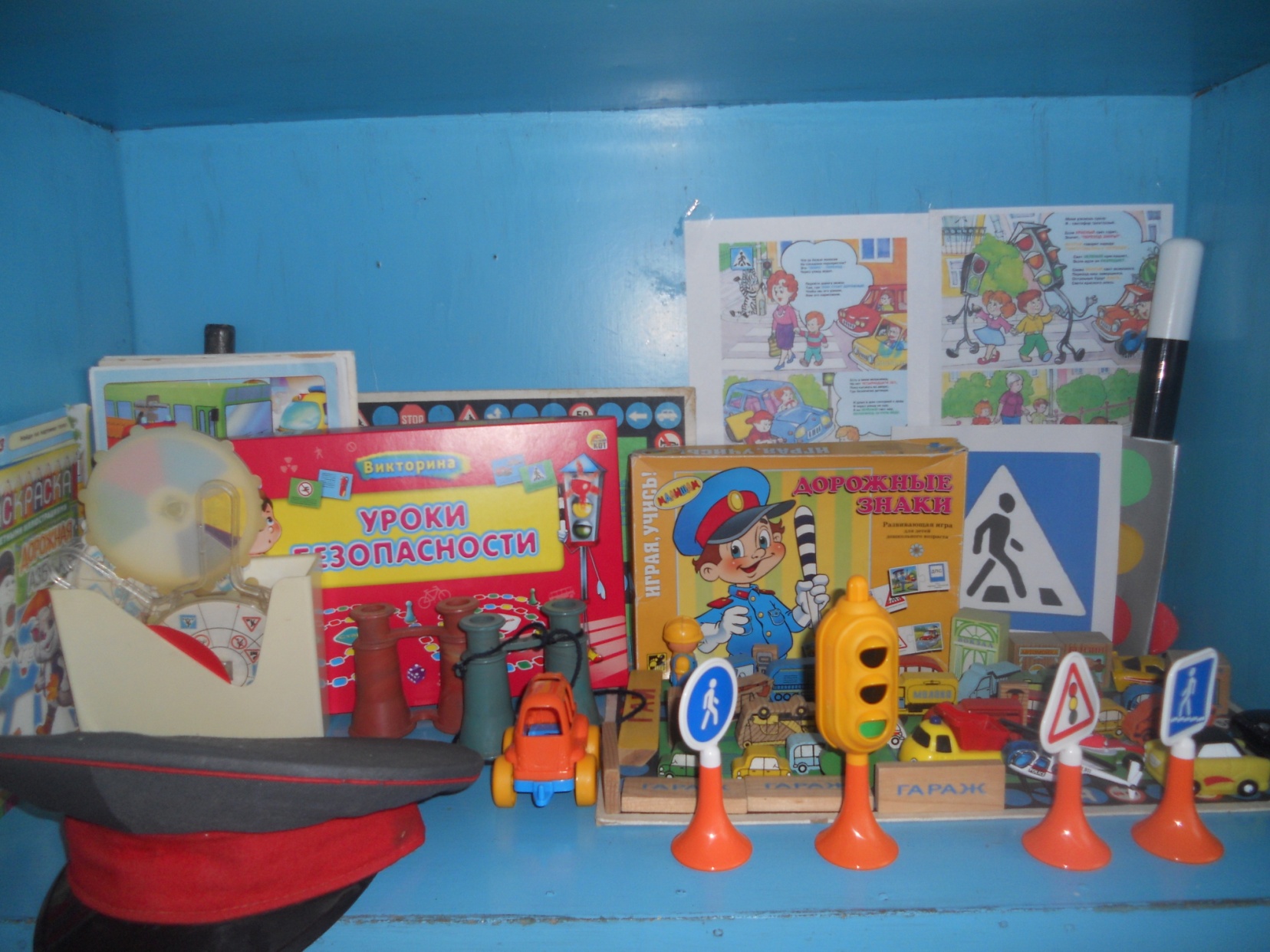 Уголок физического и музыкального развития.
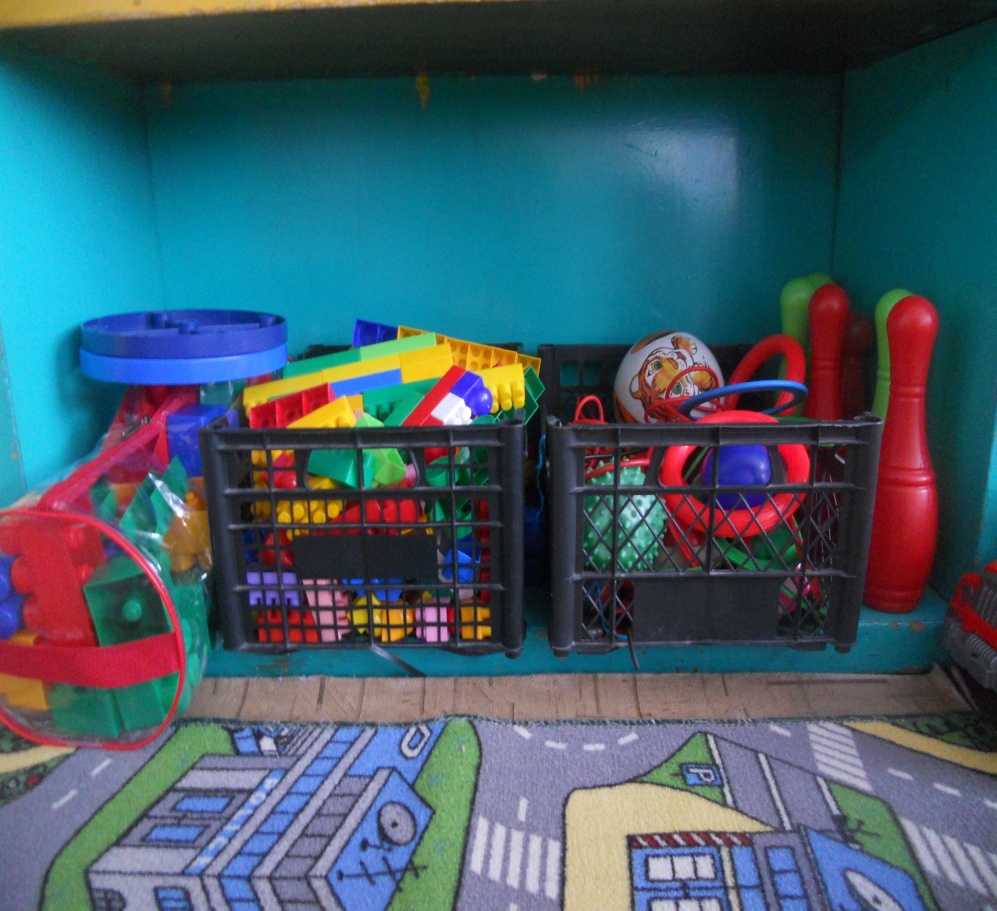 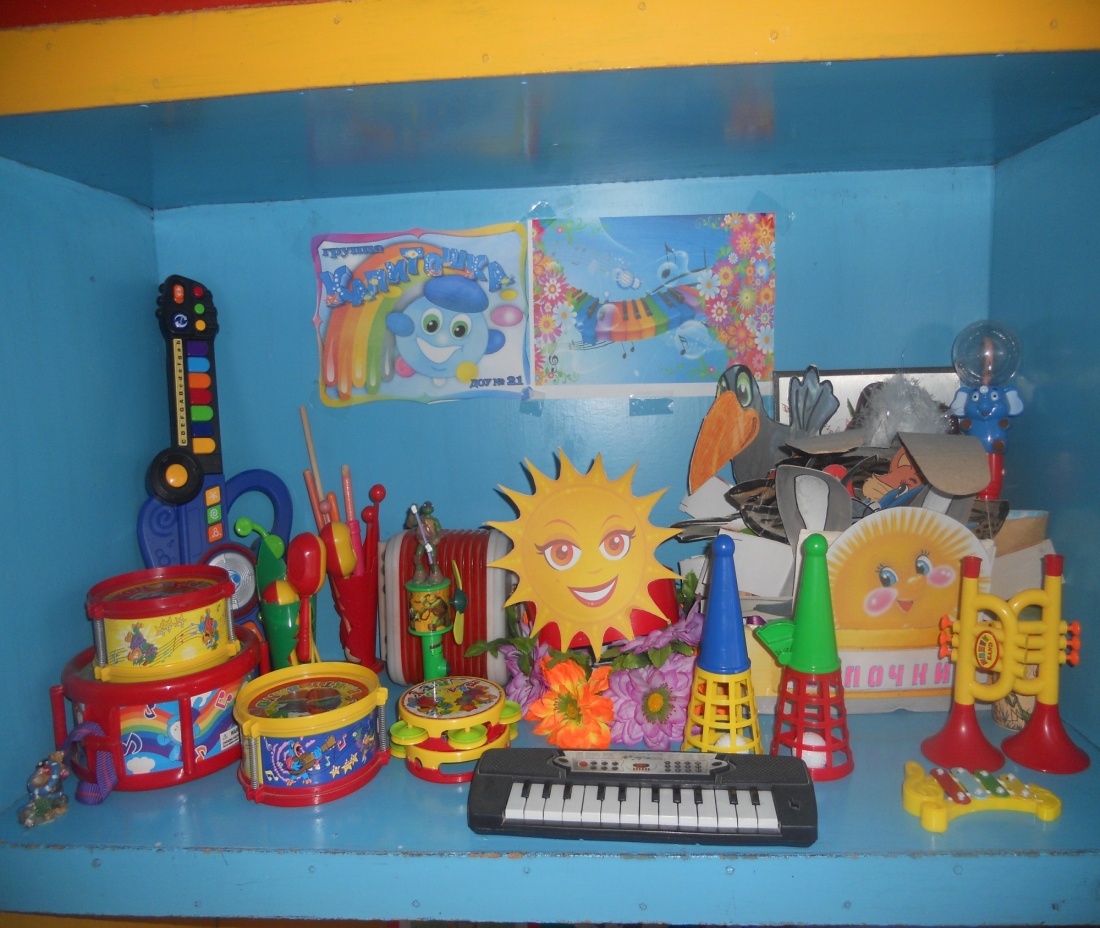 Театральный уголок.
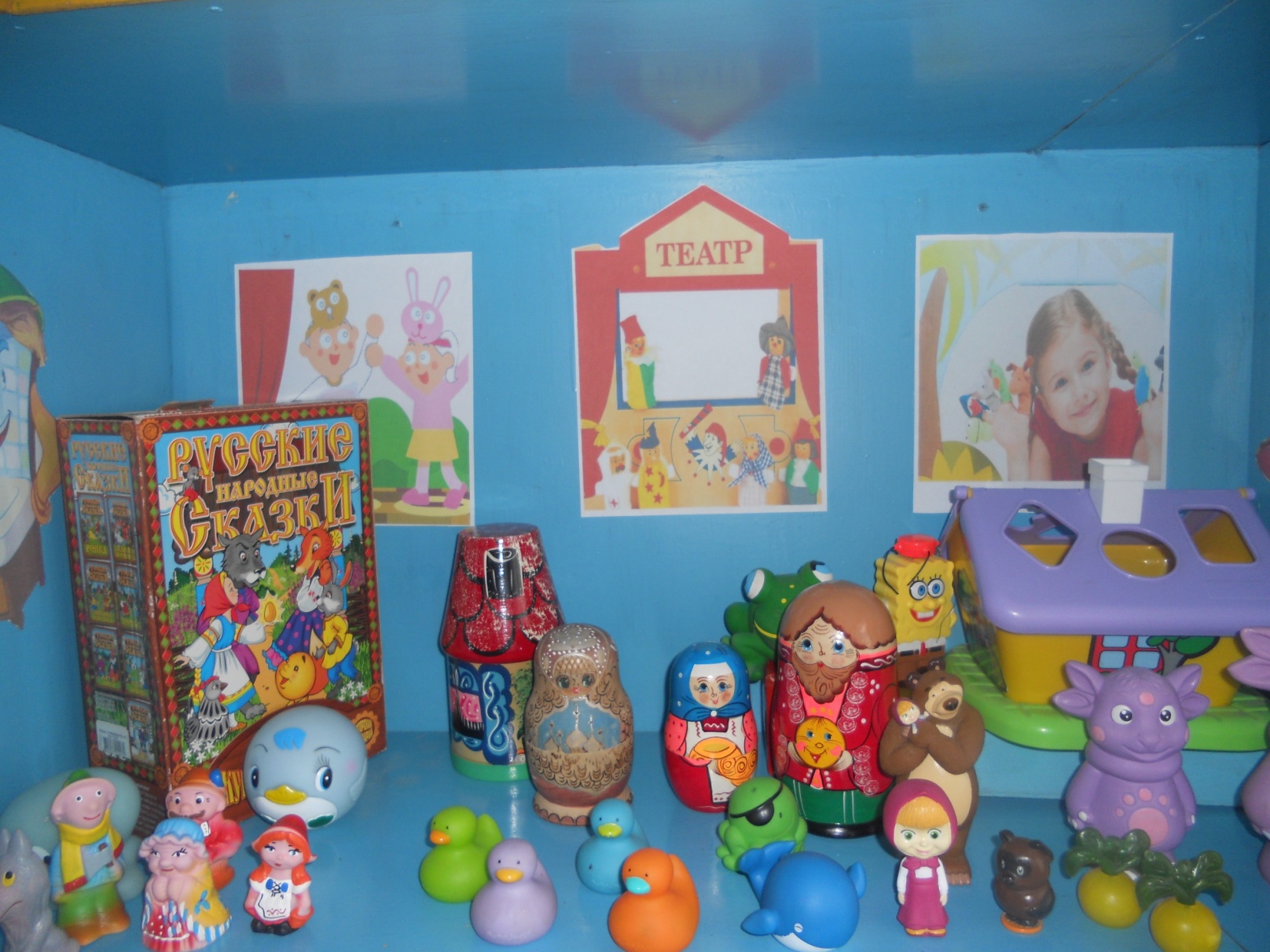 Центр творческой деятельности и экспериментирования.
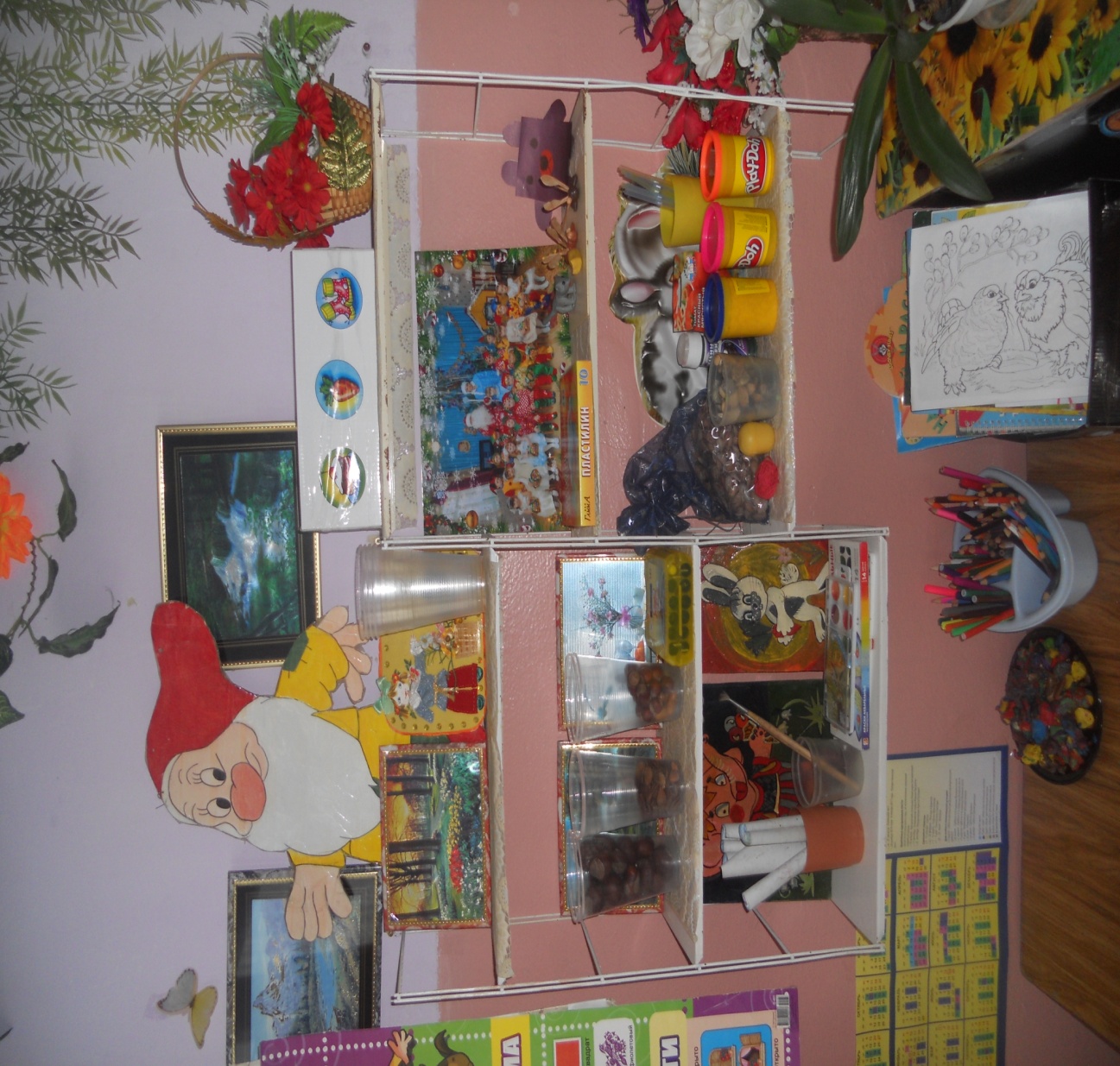 Уголок природы.
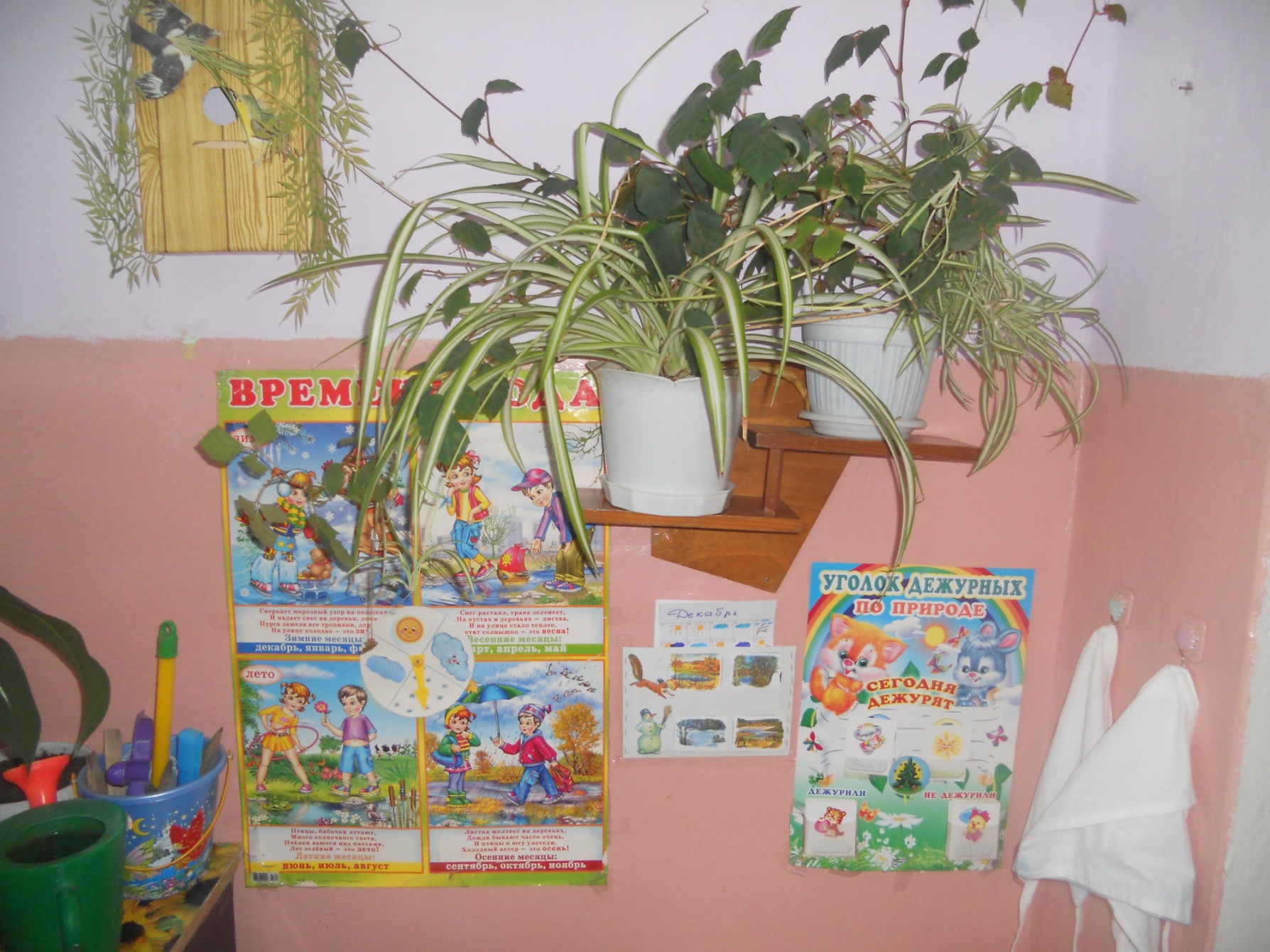 Книжный уголок.
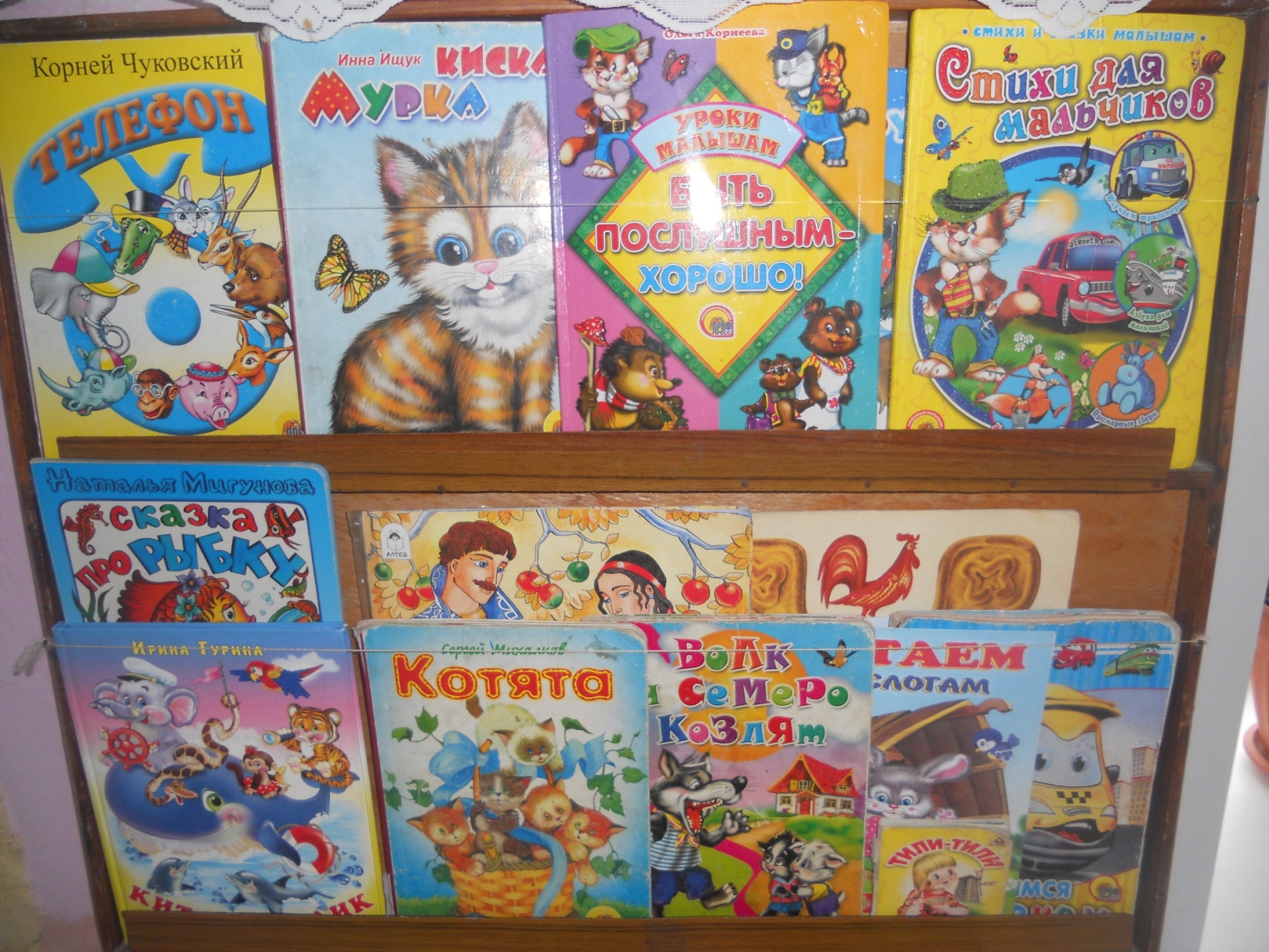 Патриотический уголок.
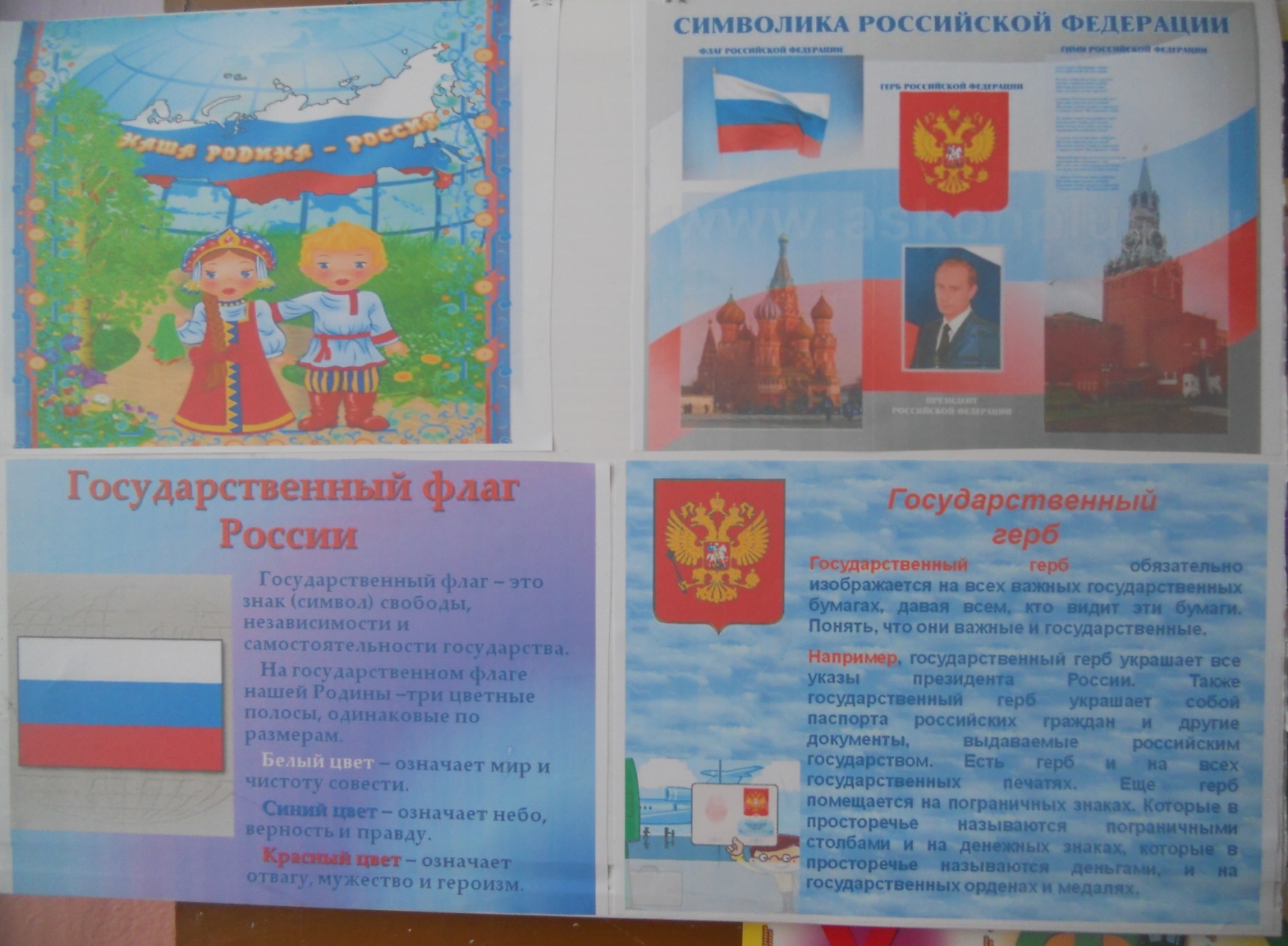 Уголок уединения.
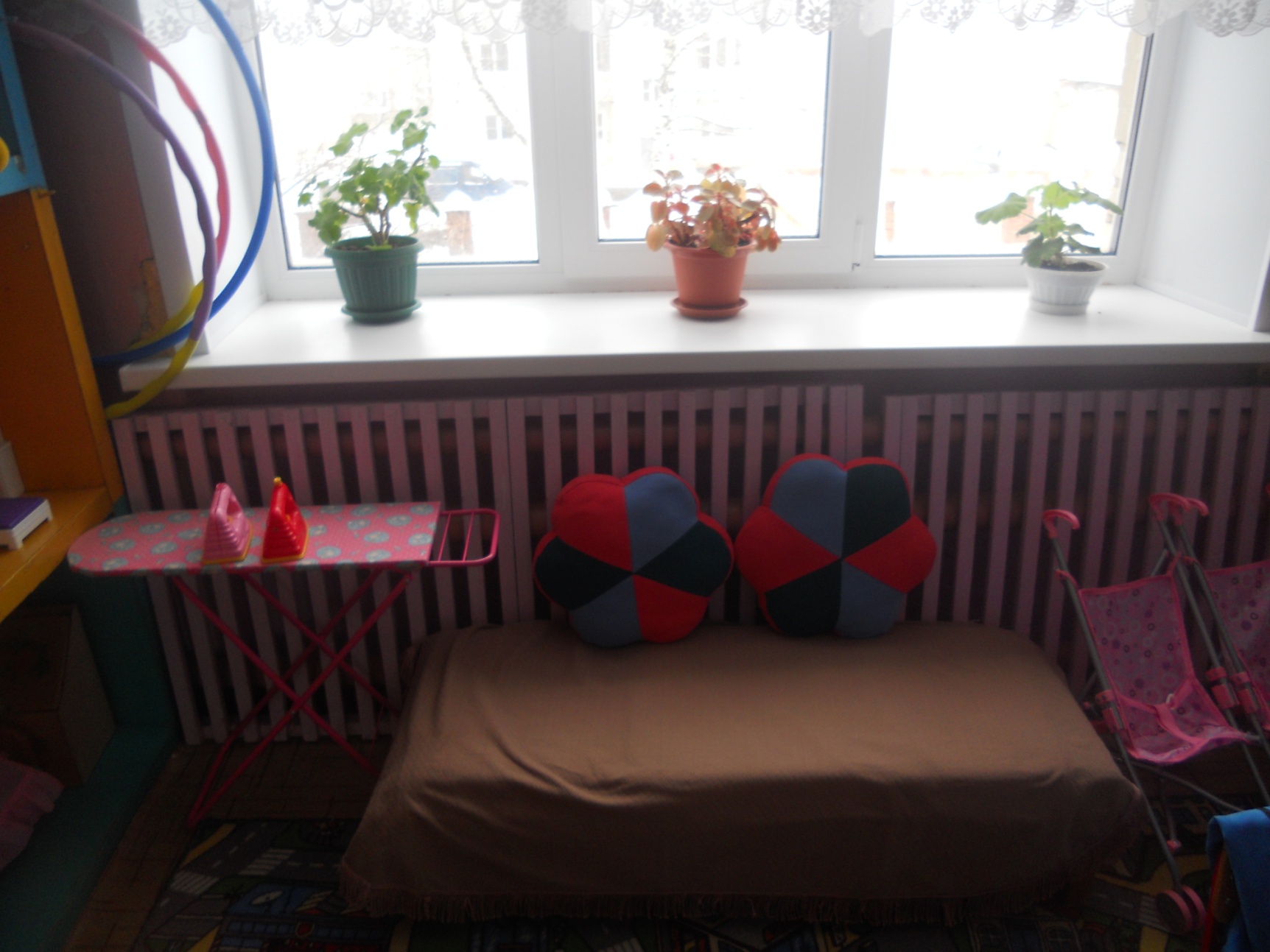 Уголок для родителей.
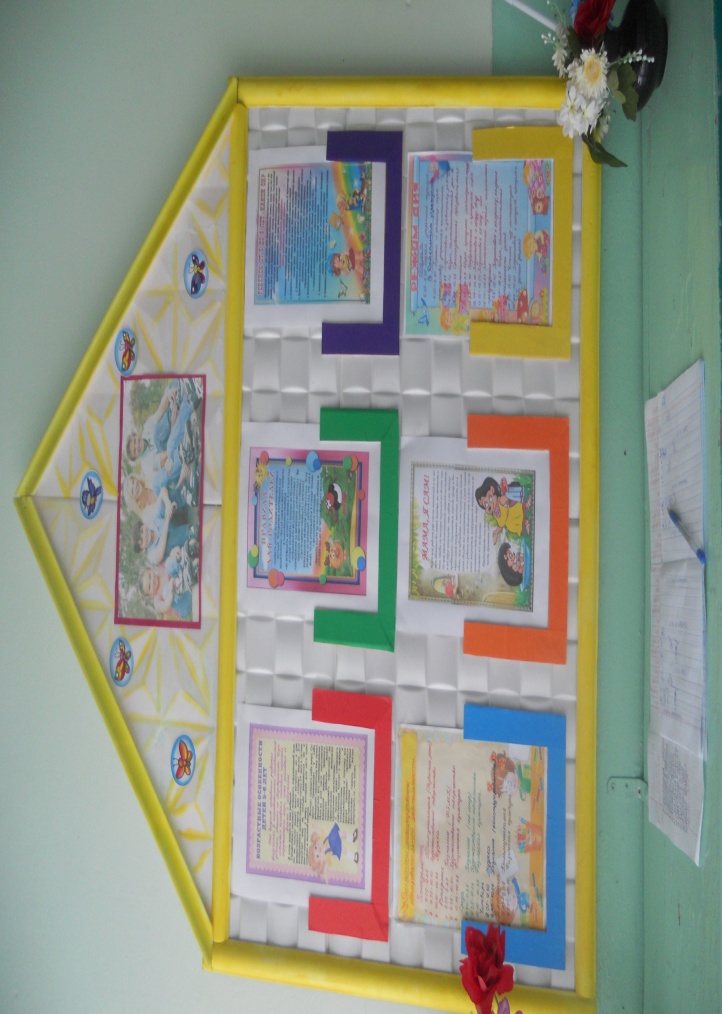 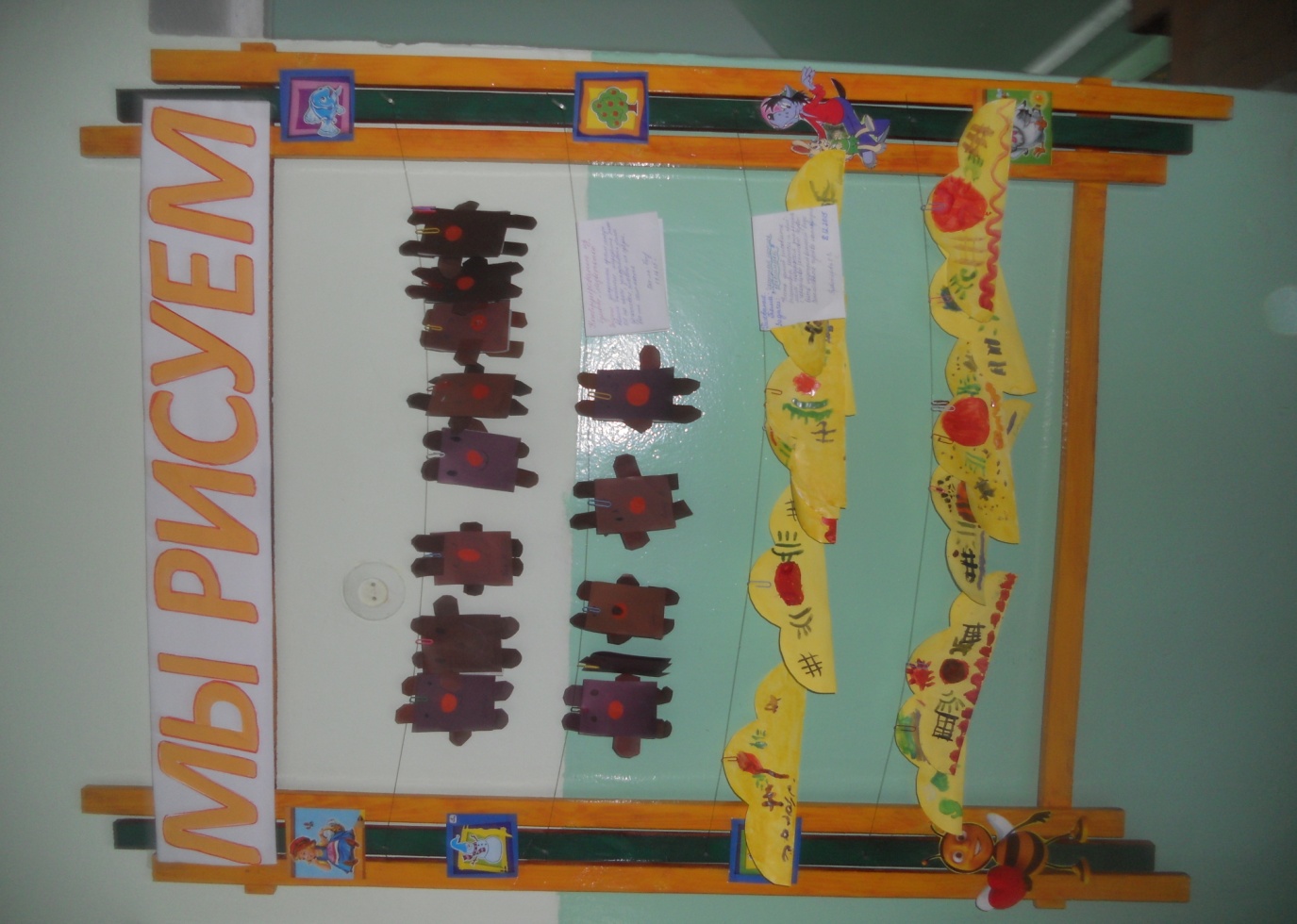 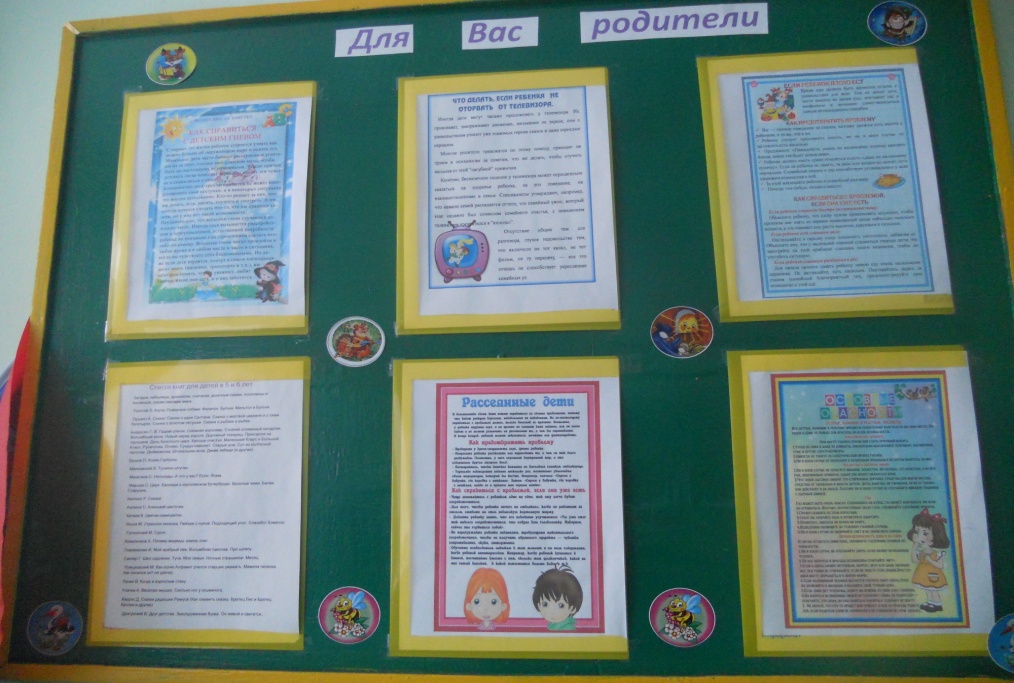